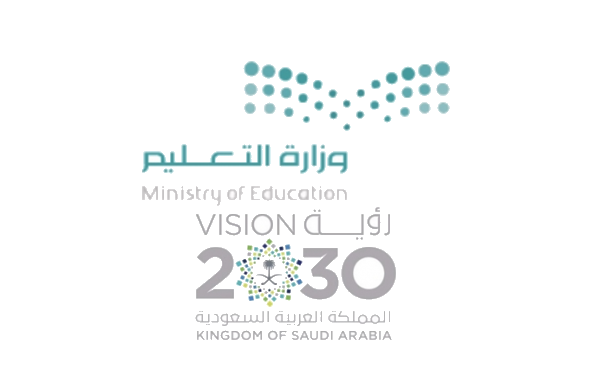 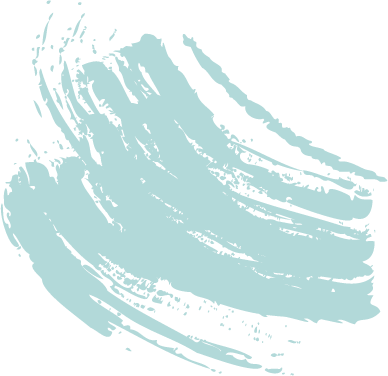 ٨-٢
استراتيجية حل المسألة
الفصل الدراسي الثالث 
للصف ثاني متوسط
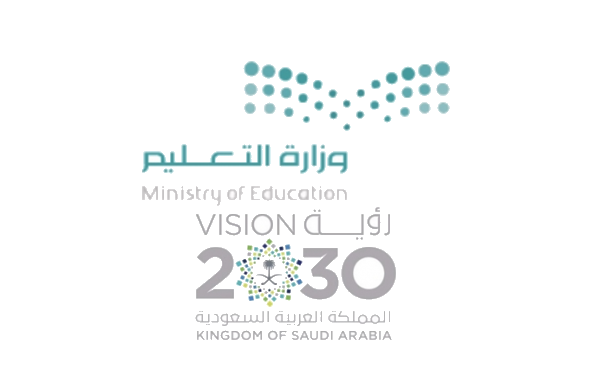 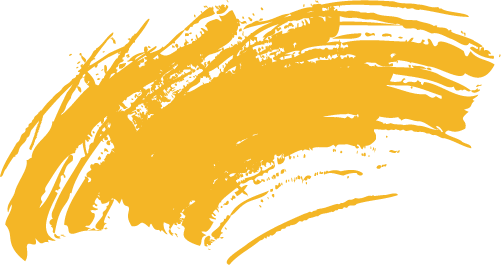 استراتيجية حل المسألة
الاختيار العشوائي
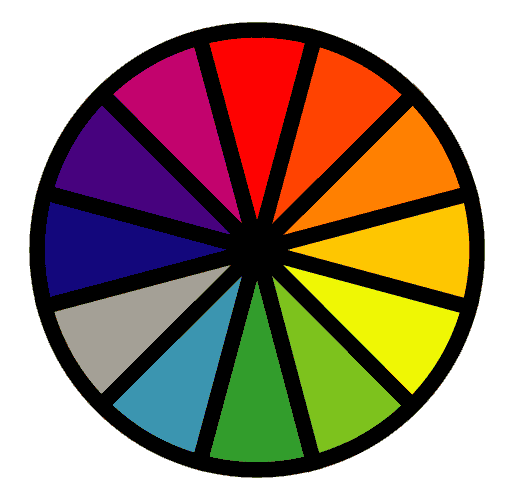 جدول التعلم
التحفيز
العدسة
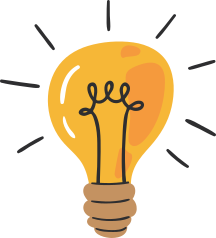 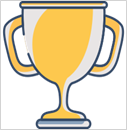 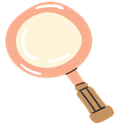 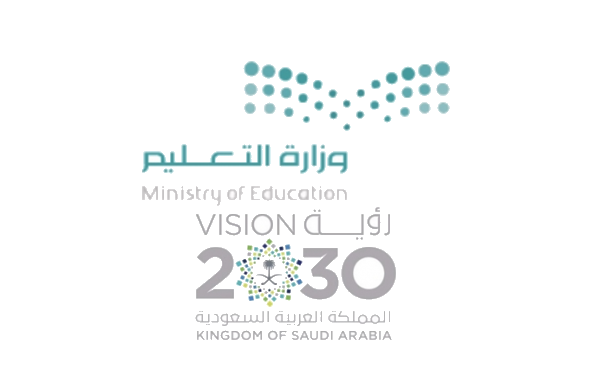 فكرة الدرس:

أحل المسائل باستعمال استراتيجية  حل مسالة أبسط
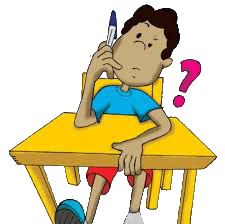 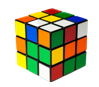 مثال 
حل مسألة ابسط
خطوات حل المسألة
أفهم
أخطط
أحل 
أتحقق
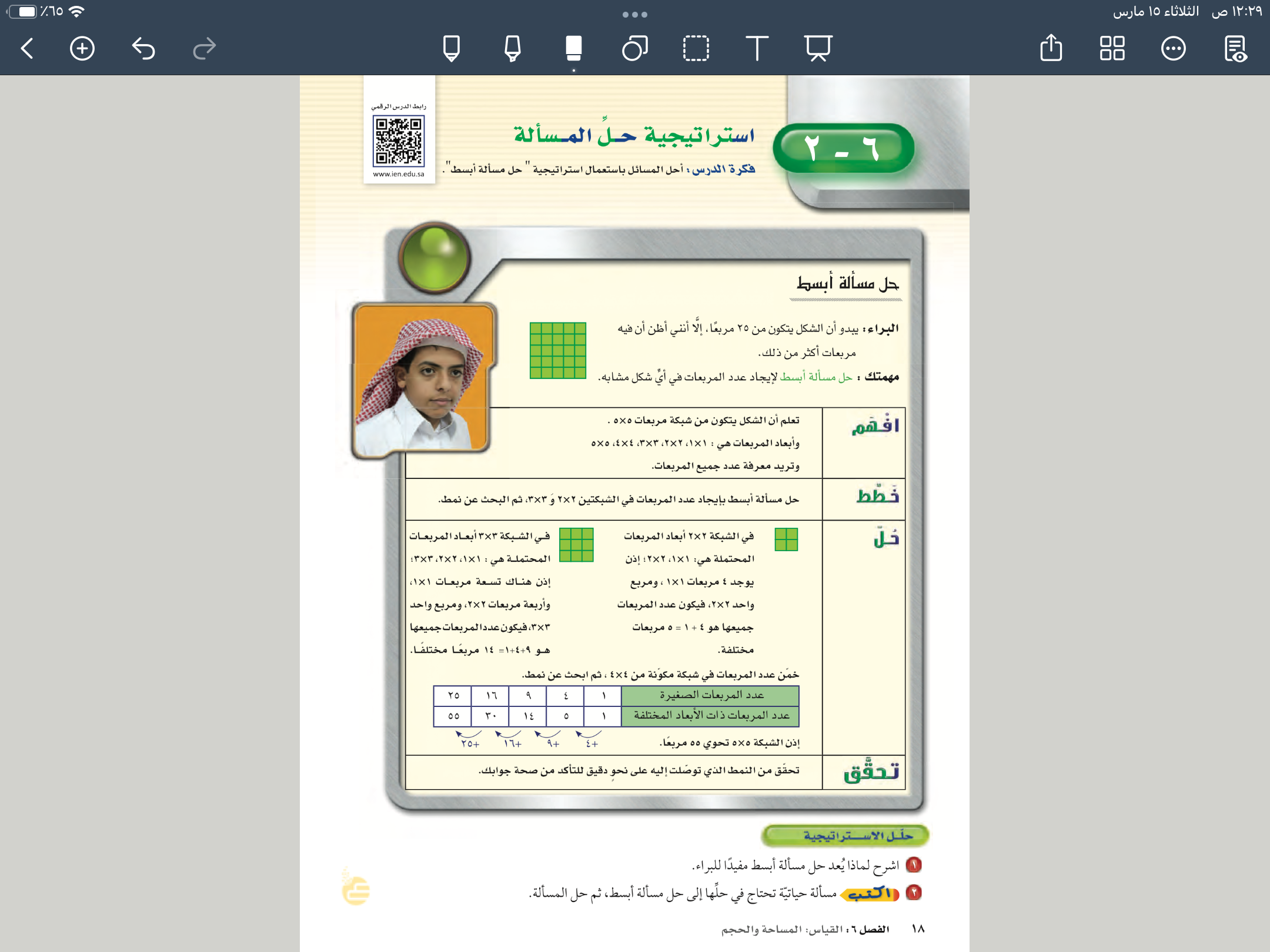 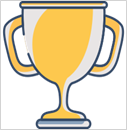 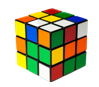 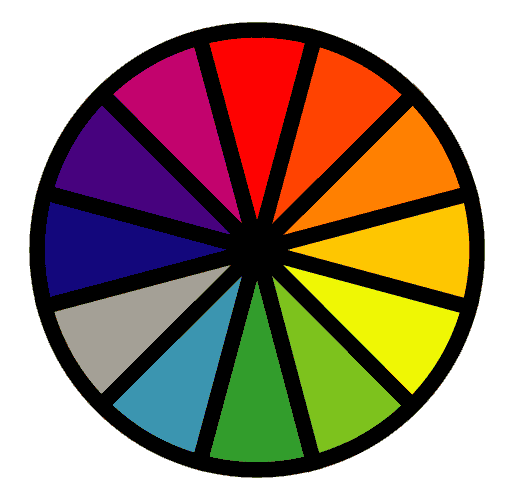 حل مثال ٣
أفهم : 
المعطيات/ 
٣نجارين يصنع كل واحد ٣ كراسي  في ٣ ايام 
المطلوب 
فكم يمكن ل ٧ نجارين ان يصنعوا في ٣٠ يوما
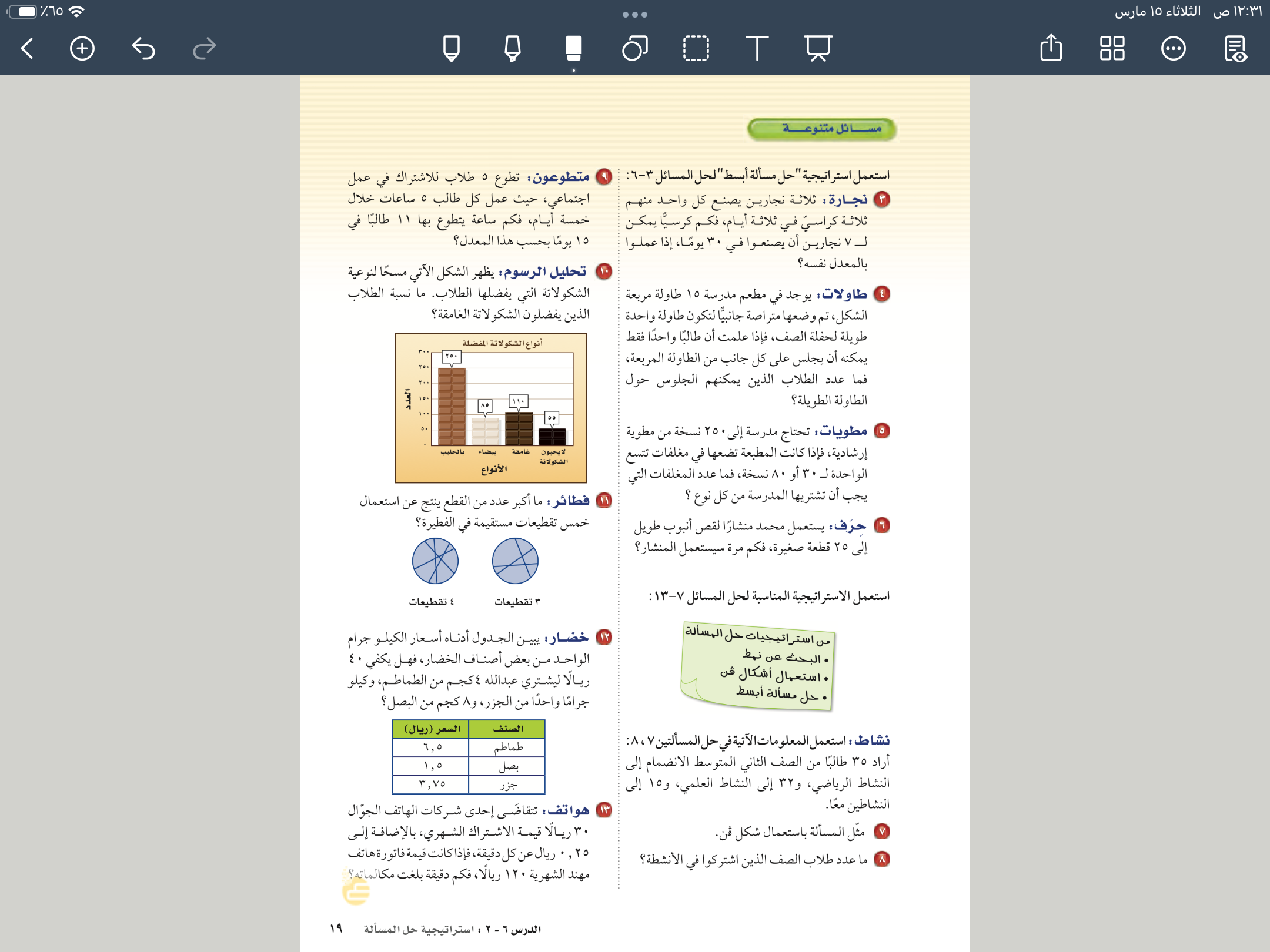 خطوات حل المسألة
أفهم
أخطط
أحل 
أتحقق
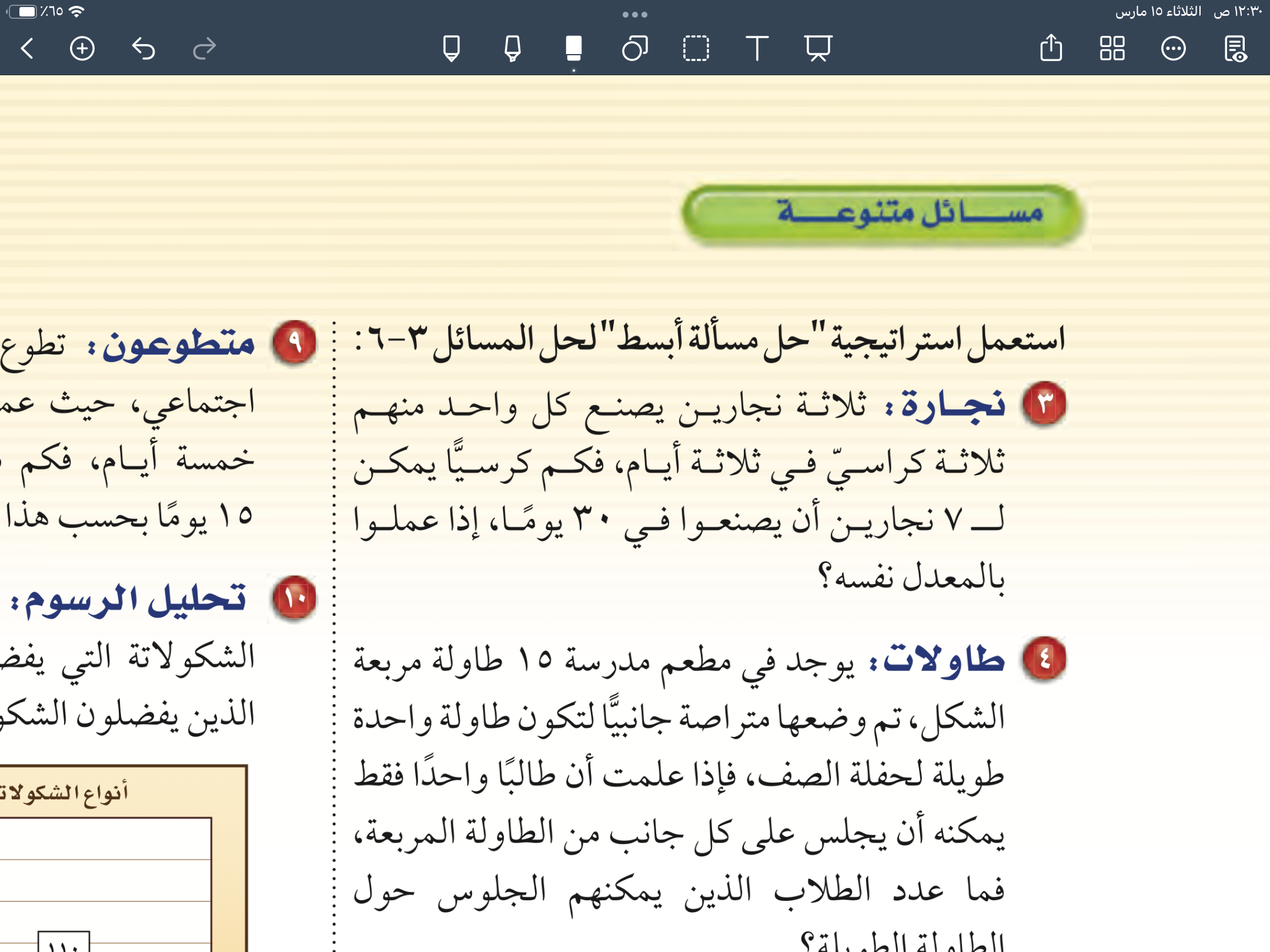 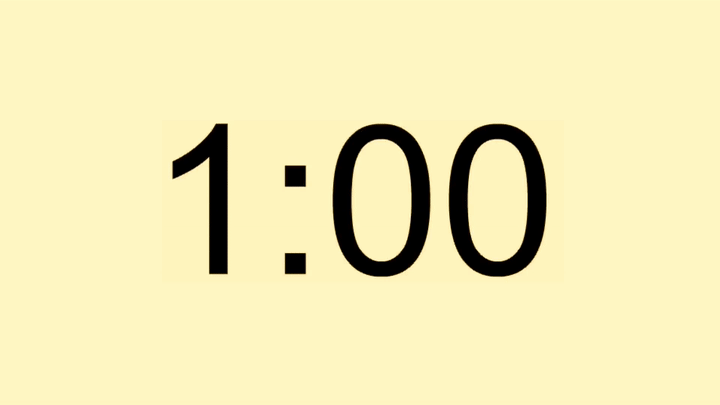 أخطط 
حل مسألة ابسط
٧
في ثلاثة ايام
٧
٢١٠
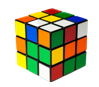 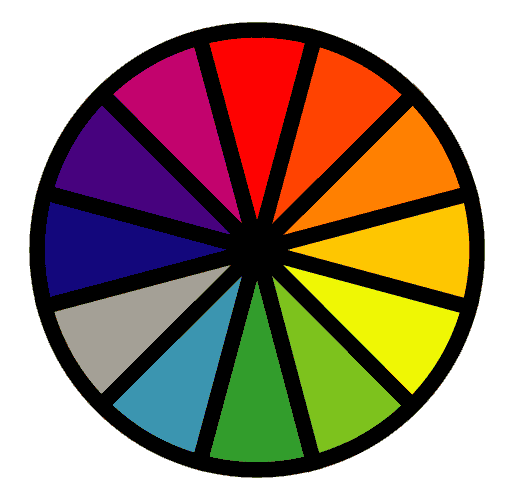 مثال ٤
أفهم : 
المعطيات/ 
١٥ طاولة مربعة الشكل وضعت متراصه جانبيا وطالب واحد فقط يمكنه الجلوس على كل جانب 
المطلوب 
ماعاد الطلاب الذين يمكنهم الجلوس حول الطاولة
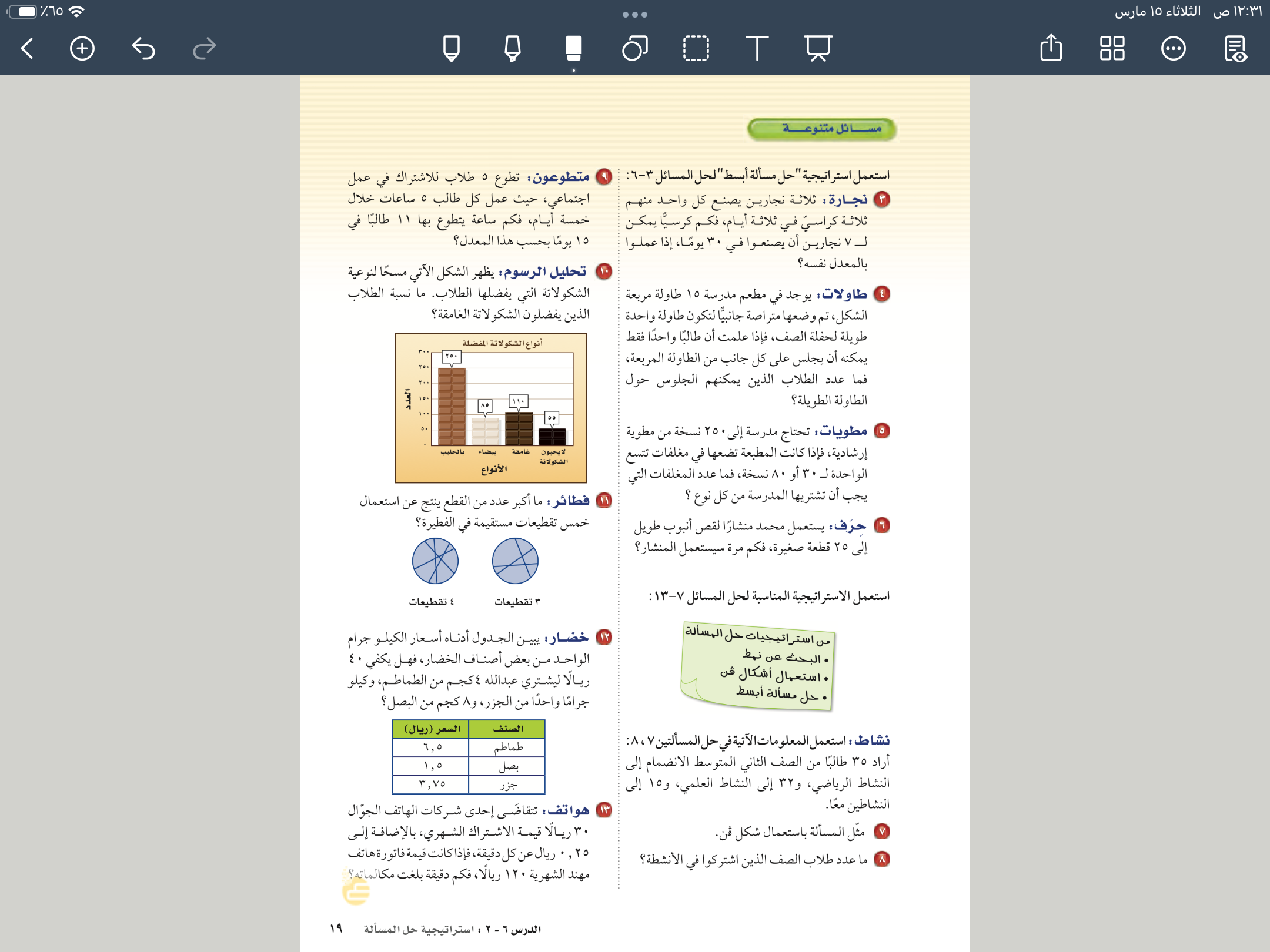 خطوات حل المسألة
أفهم
أخطط
أحل 
أتحقق
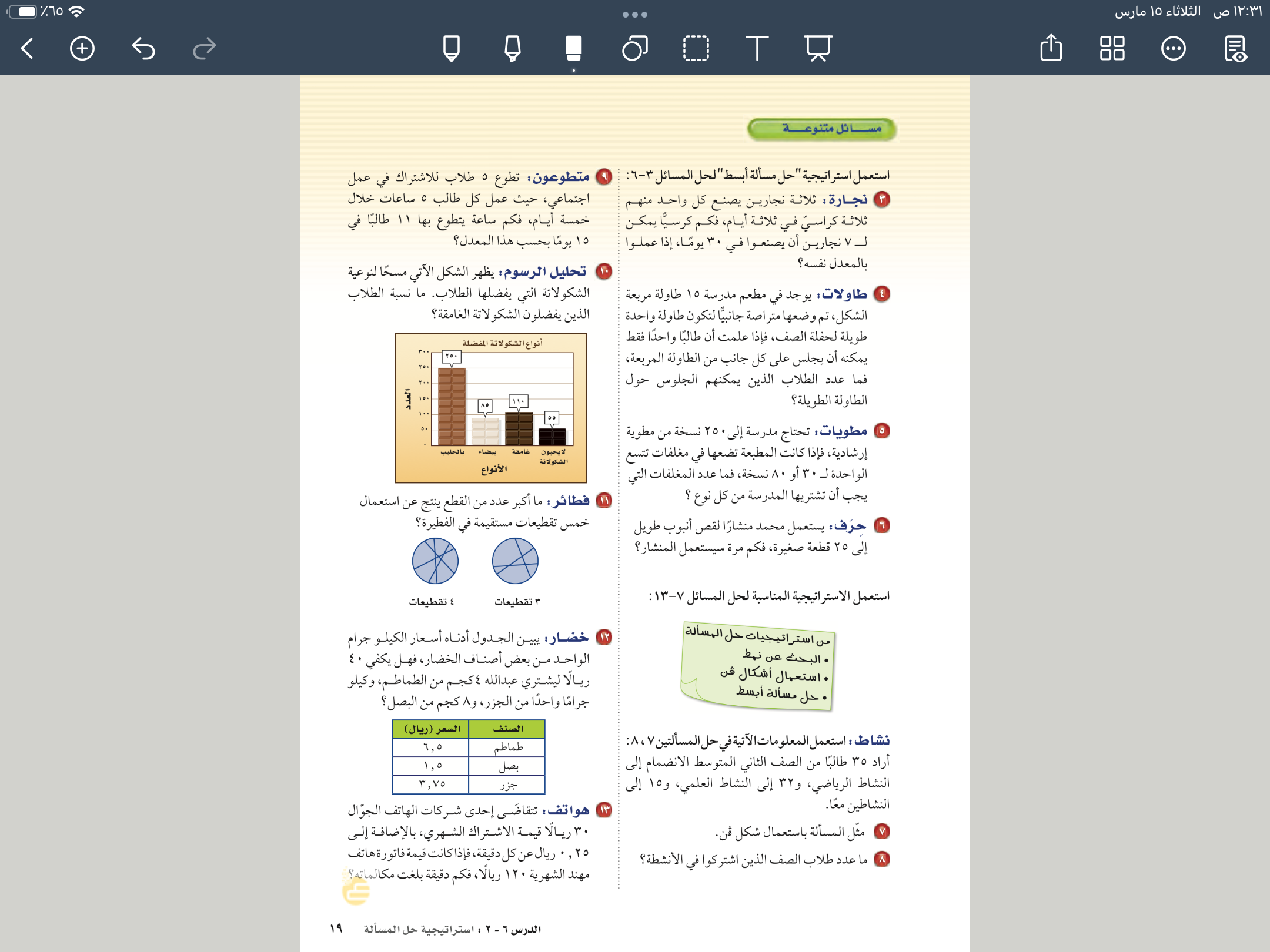 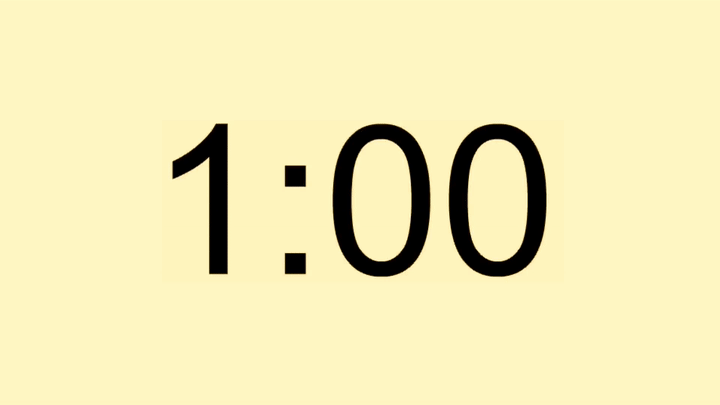 أخطط 
حل مسالة ابسط
👨‍🎓
👨‍🎓
👨‍🎓
👨‍🎓
👨‍🎓
👨‍🎓
👨‍🎓
👨‍🎓
👨‍🎓
👨‍🎓
👨‍🎓
👨‍🎓
👨‍🎓
👨‍🎓
١٥
٢
٣
٣٢
٦
٨
النمط نضرب عدد الطاولات في ٢ +٢
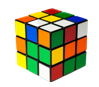 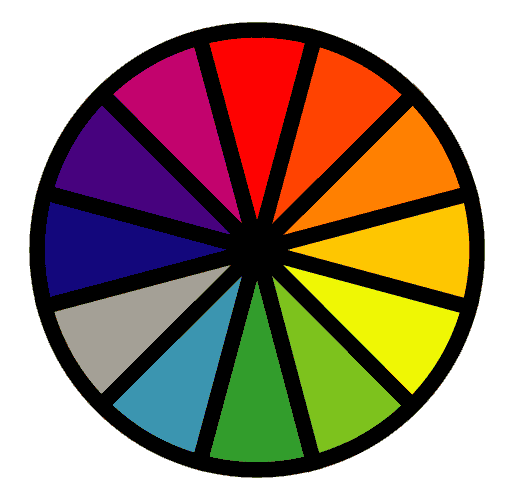 مثال ٩
أفهم : 
المعطيات/ 
عدد القطع (٢٥) قطعة
المطلوب 
كم مره يستخدم المنشار
لو اكملنا بنفس النمط 
سنجد انه للحصول على ٢٥ قطعة يتطلب استخدام المنشار ٢٤ مرة
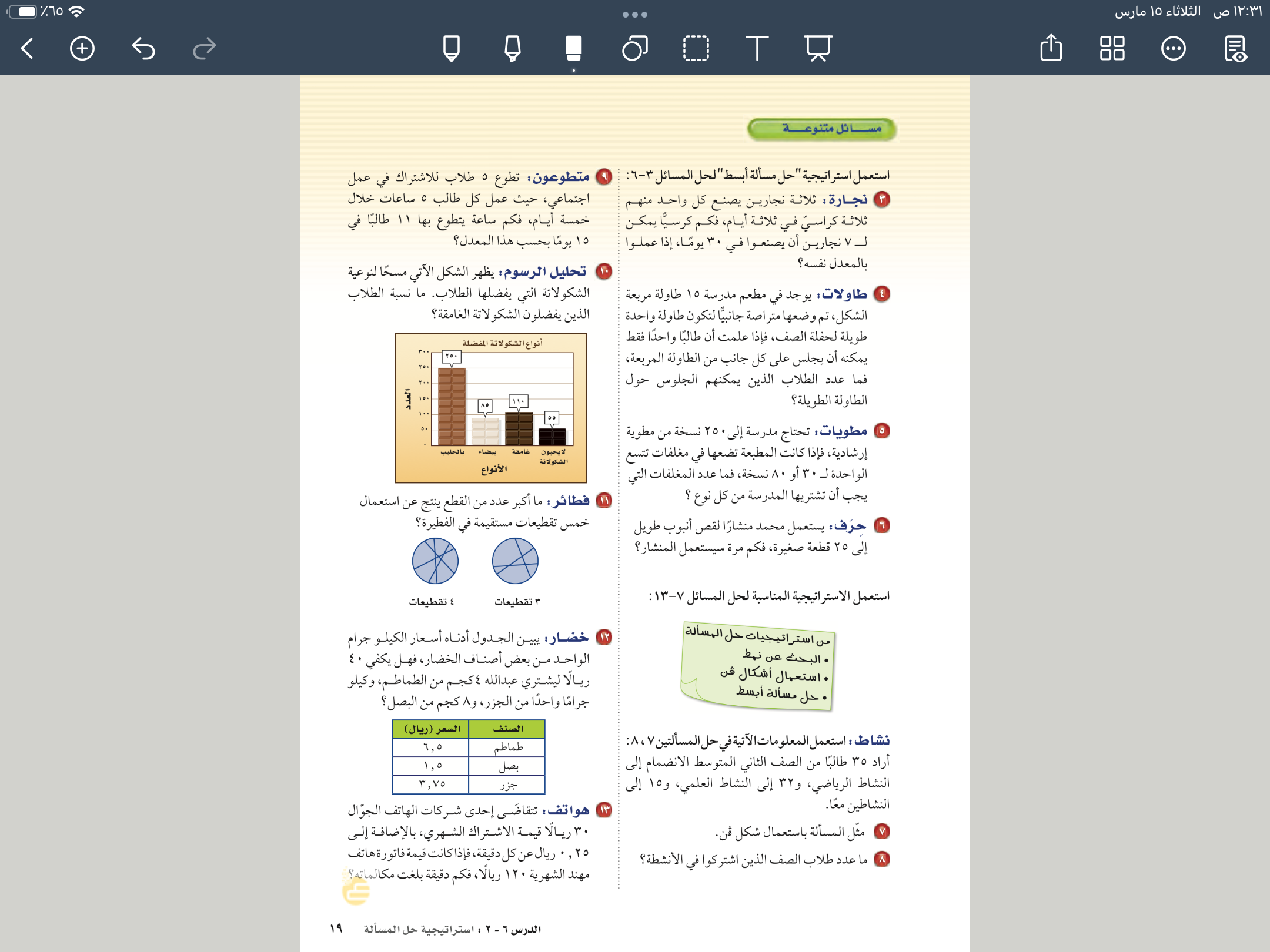 خطوات حل المسألة
أفهم
أخطط
أحل 
أتحقق
أخطط 
بحل مسألة أبسط
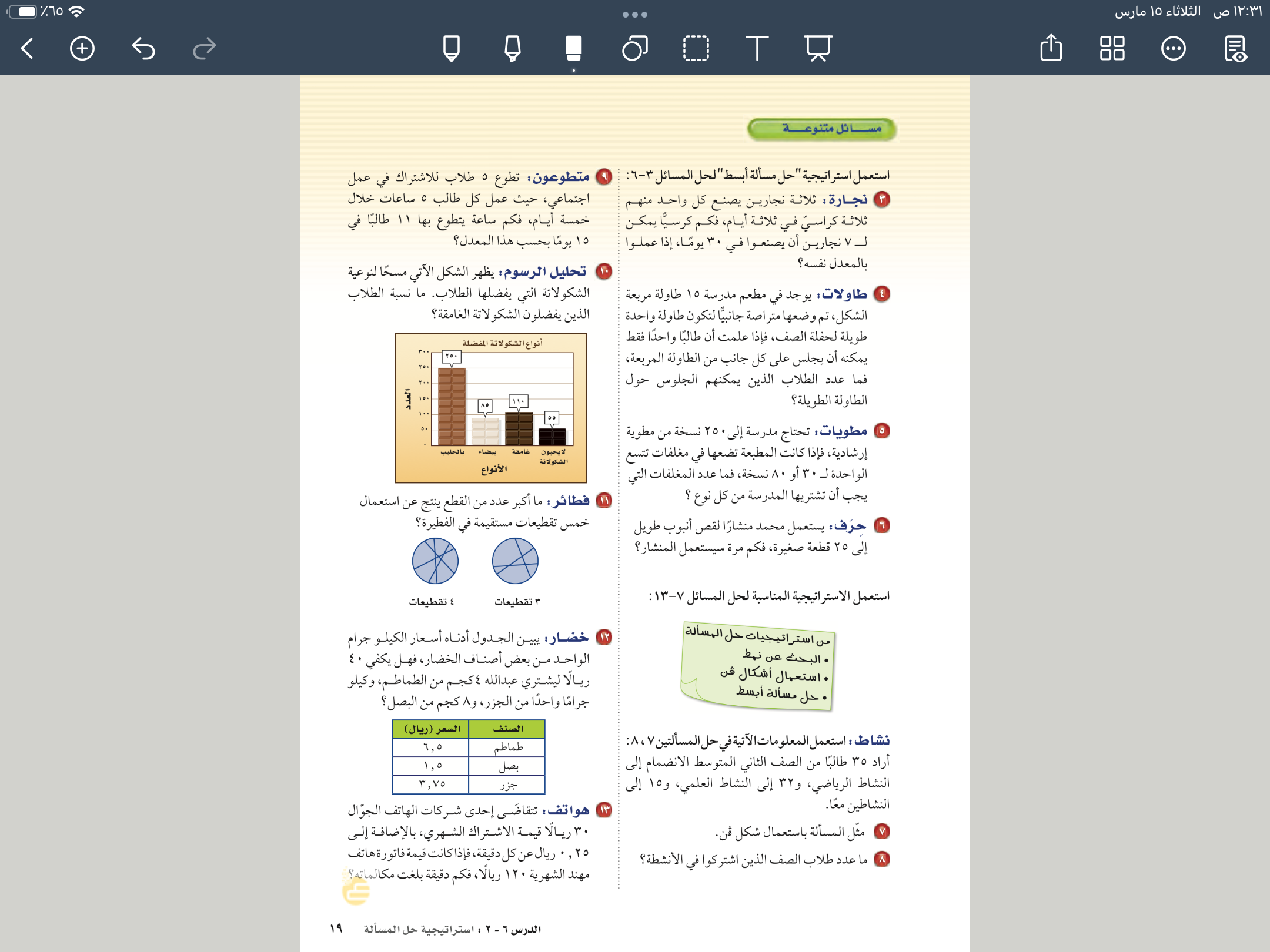 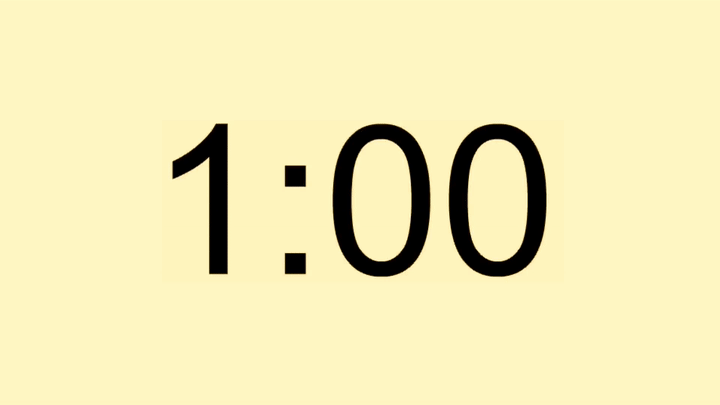 ٢
١
٣
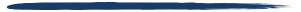 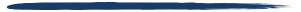 تعلمنا اليوم
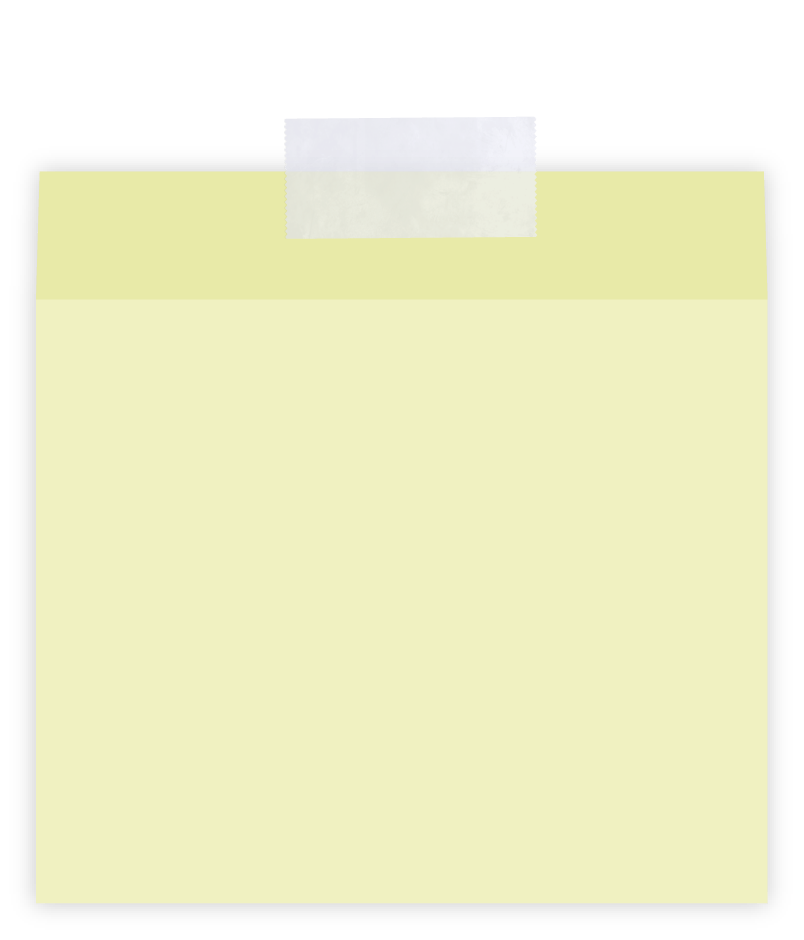 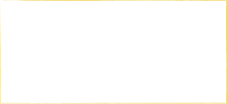 سُبْحَانَكَ اللَّهُمَّ وَبِحَمْدِكَ، 
أَشْهَدُ أَنْ لَا إِلَهَ إِلَّا أَنْتَ 
أَسْتَغْفِرُكَ وَأَتُوبُ إِلَيْكَ
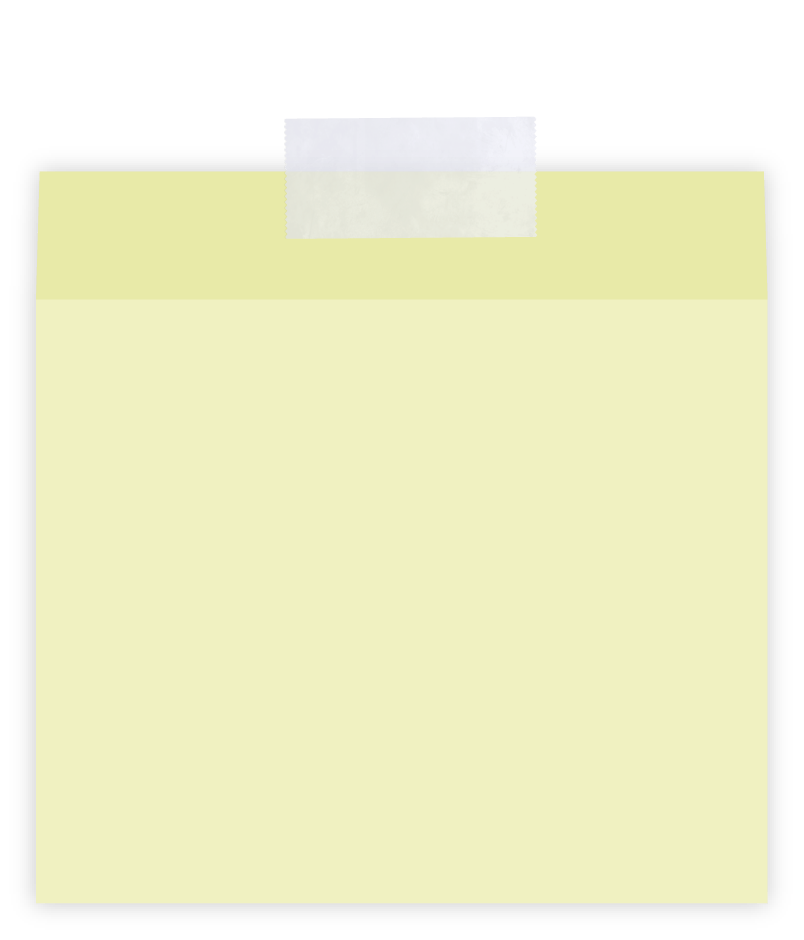